Государственное учреждение образования «Могилёвский городской центр коррекционно-развивающего обучения и реабилитации»Тема: «Патриотическое воспитание подрастающего поколения»
учитель: Себекина И.С.
воспитатель: Коваленко Е.В.
Животные Белорусских лесов
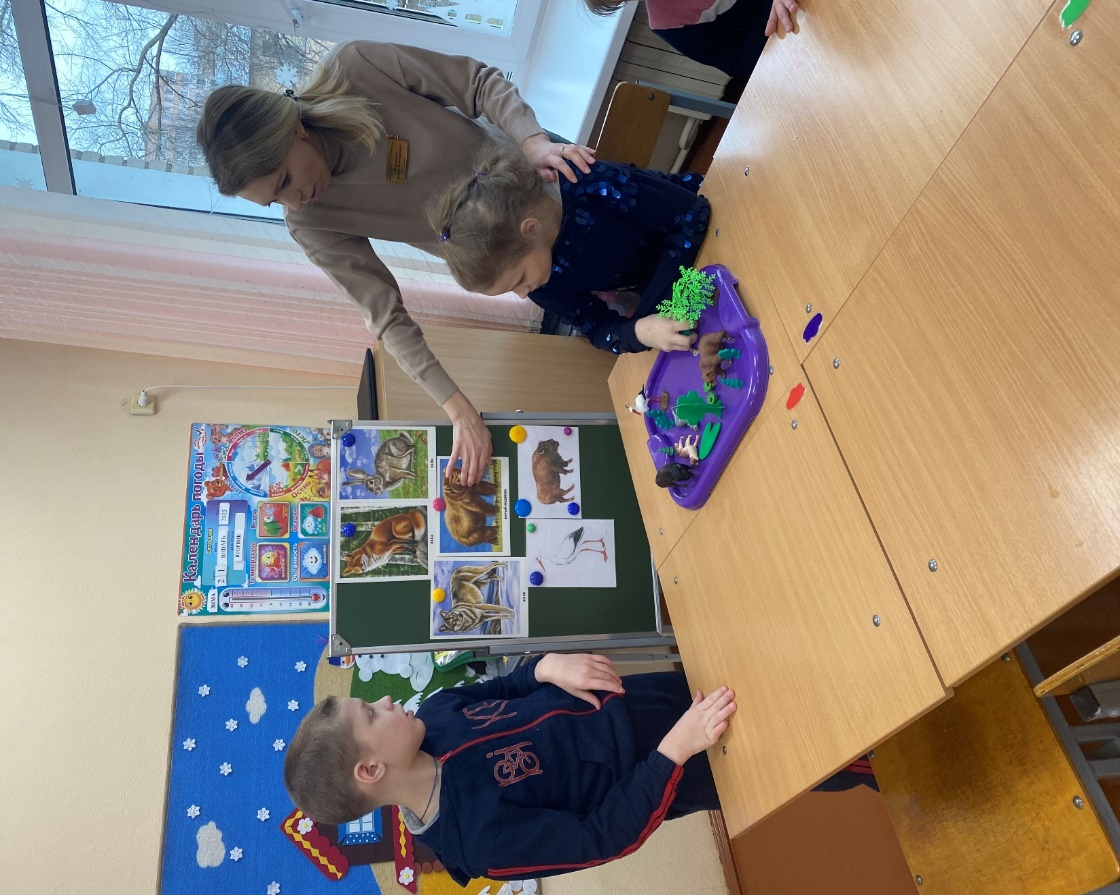 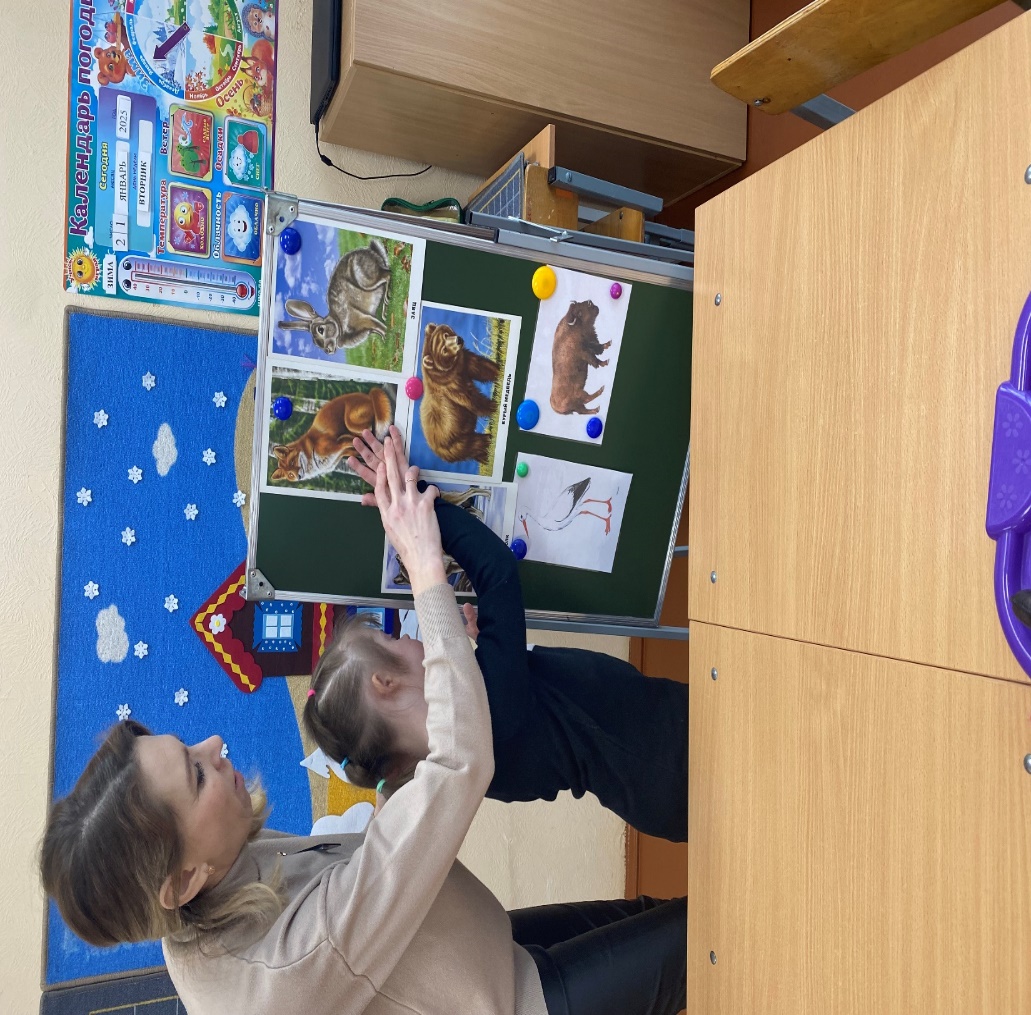 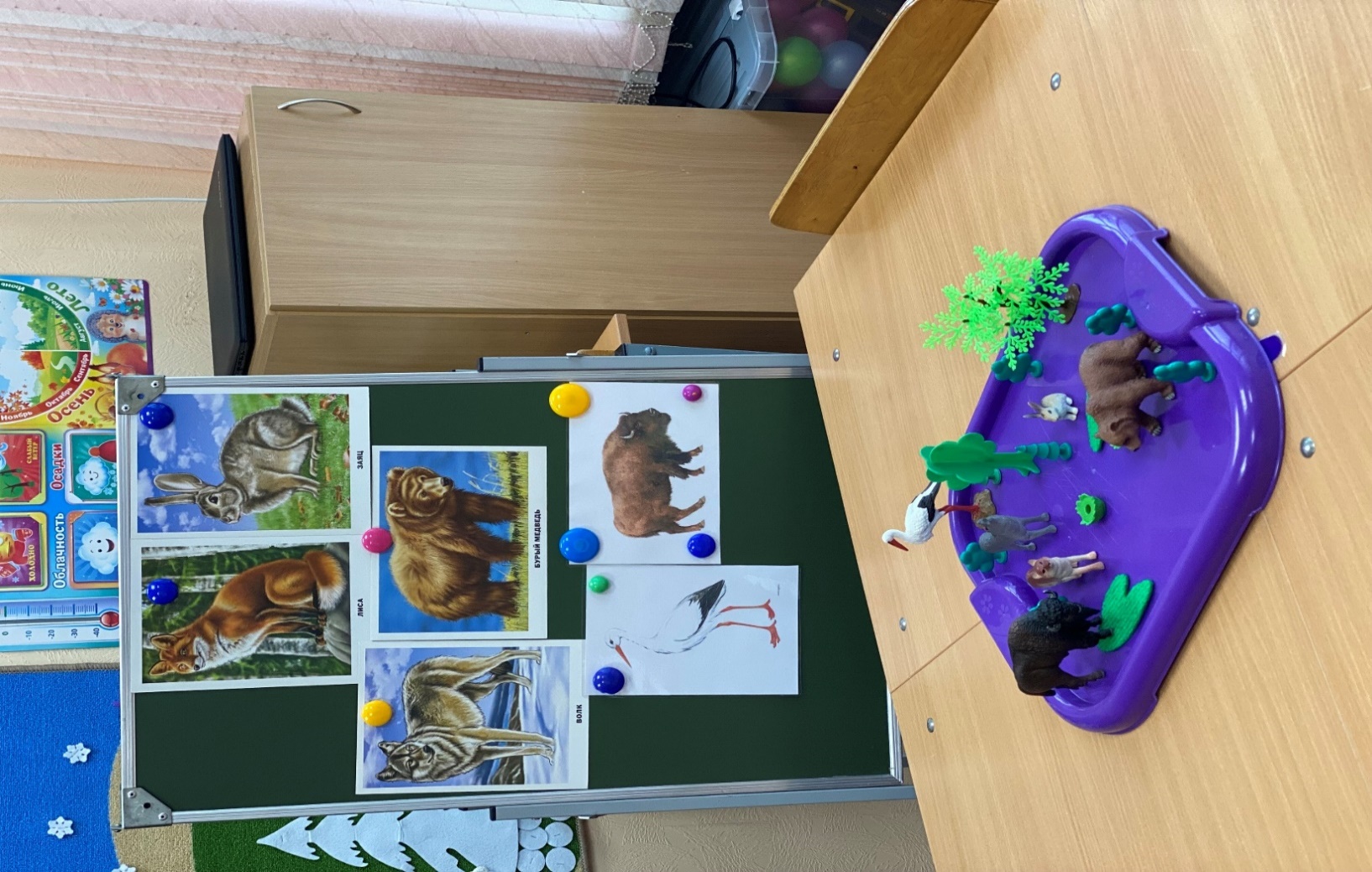 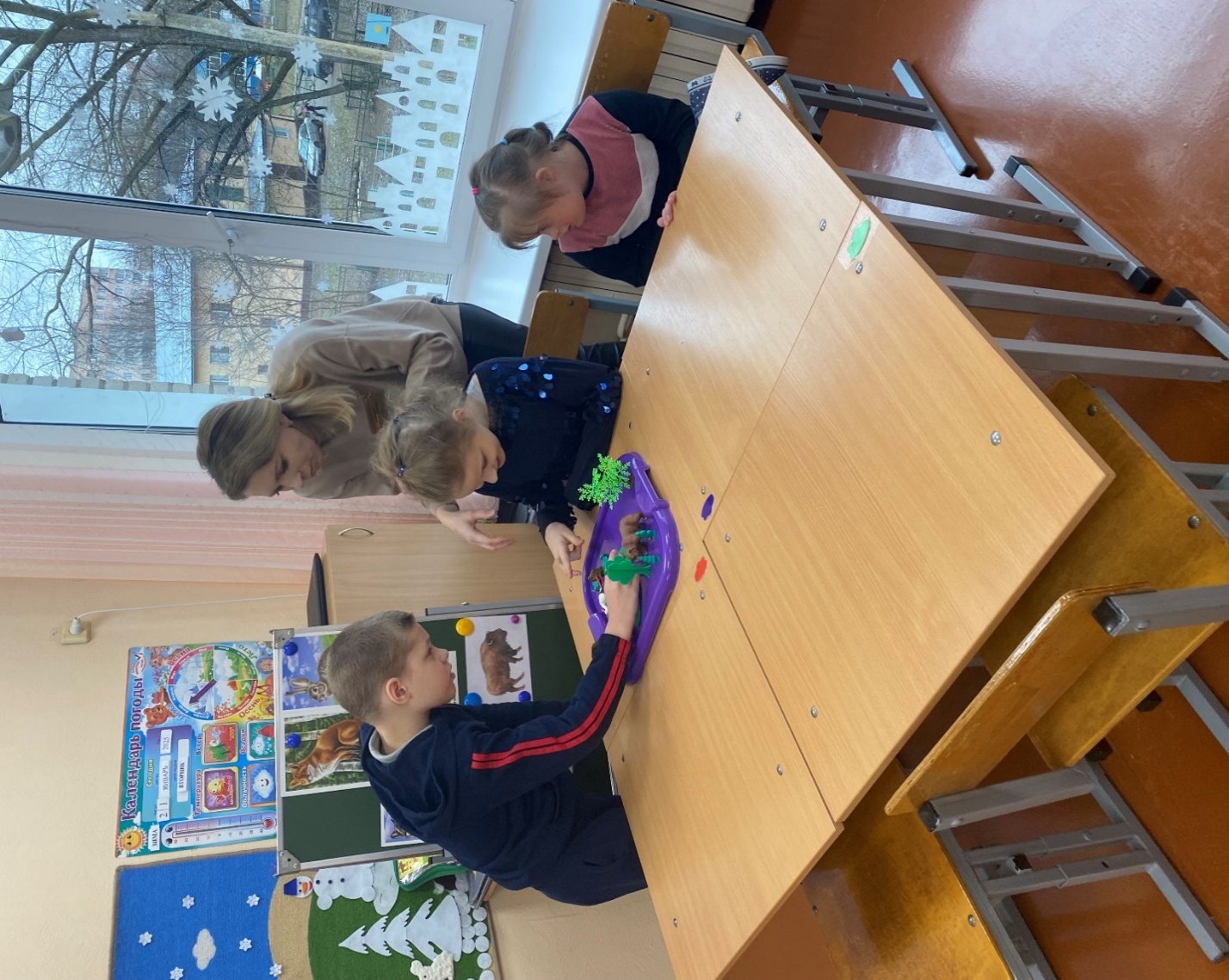 Государственная символика
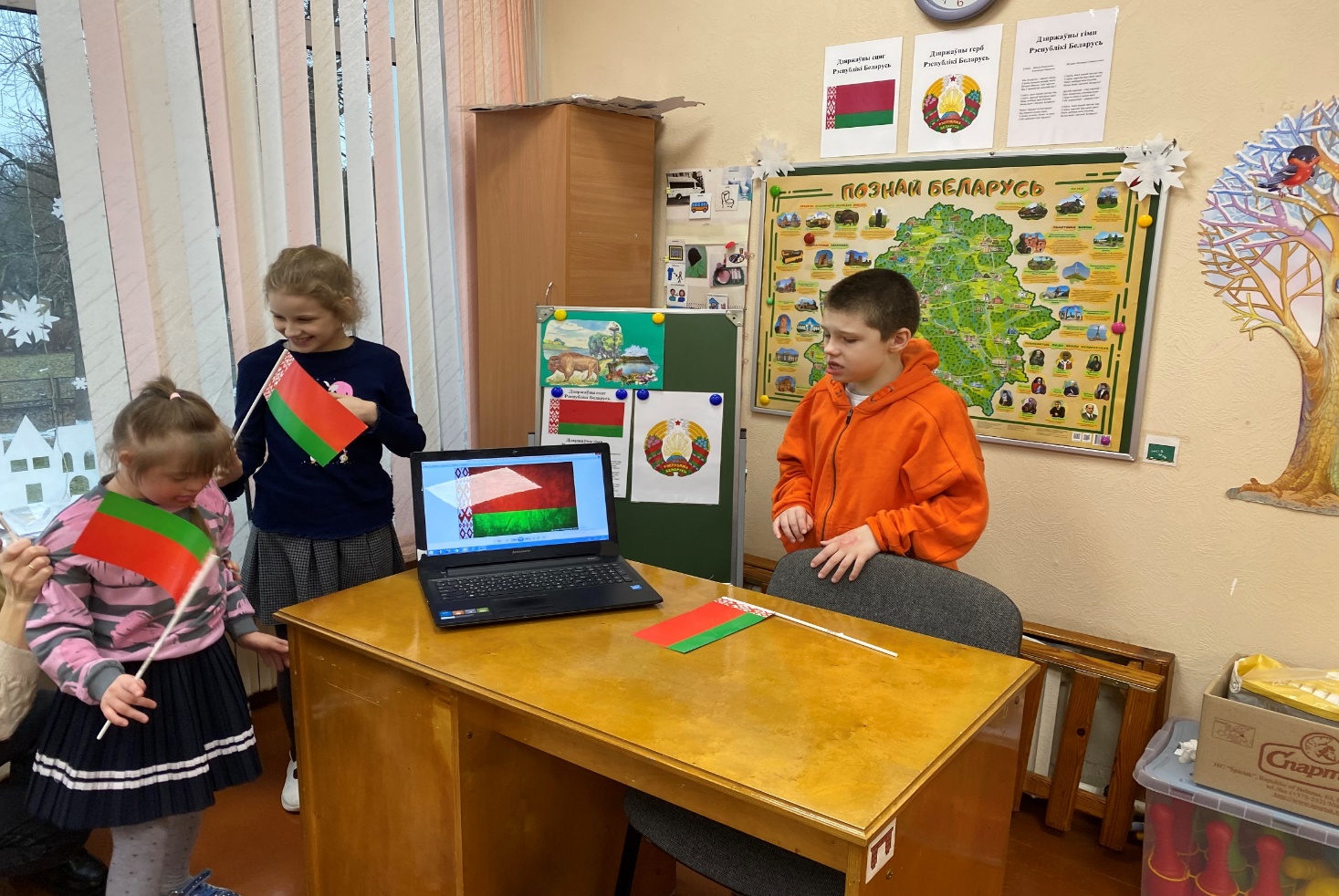 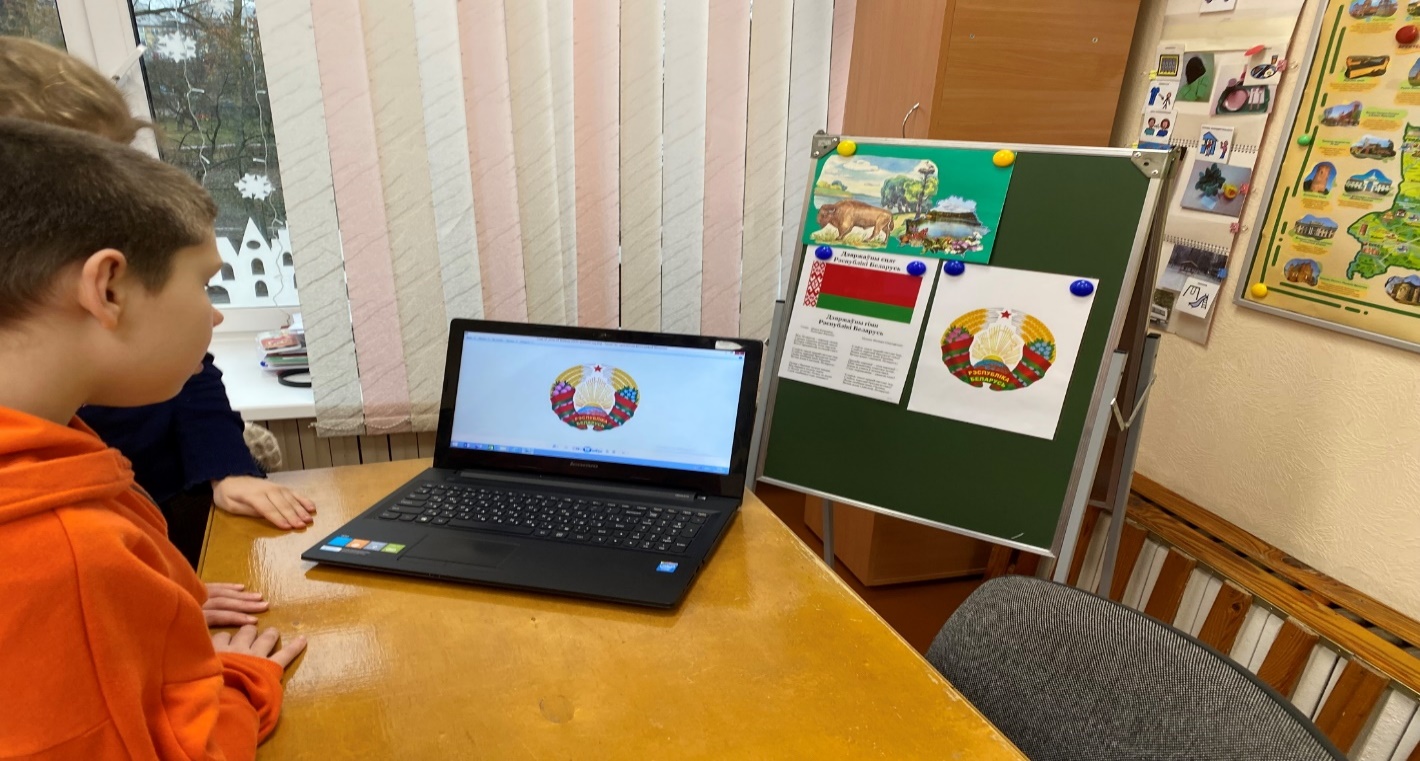 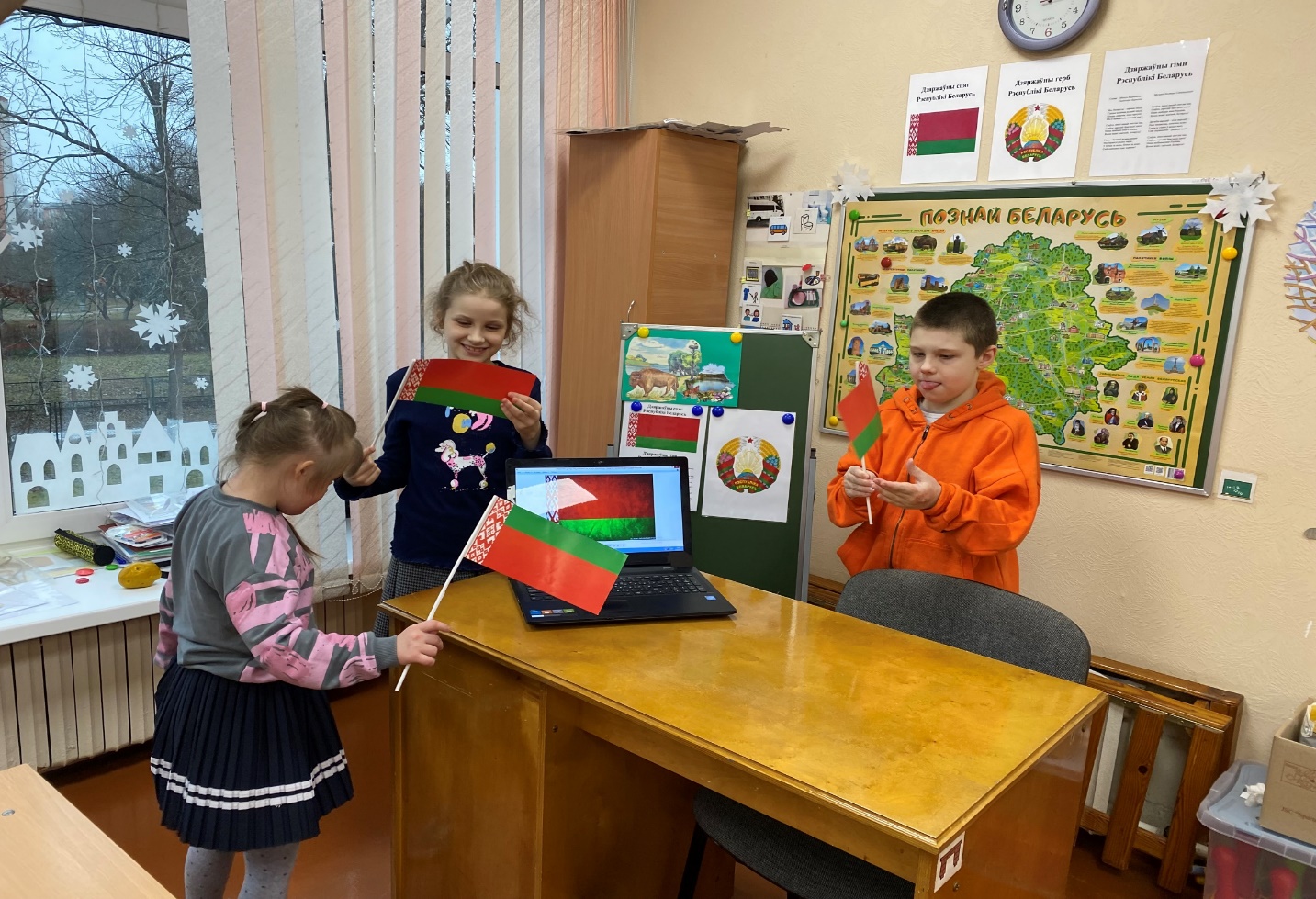 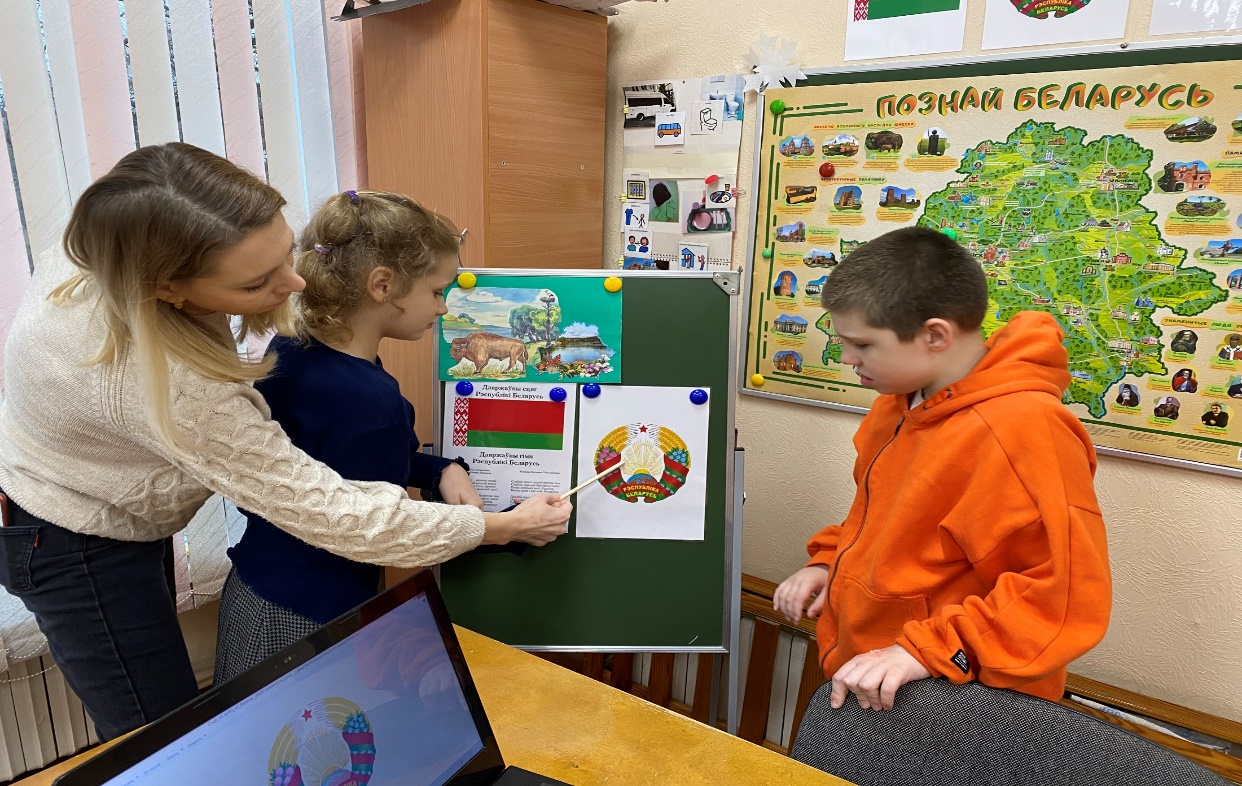 Наши символы
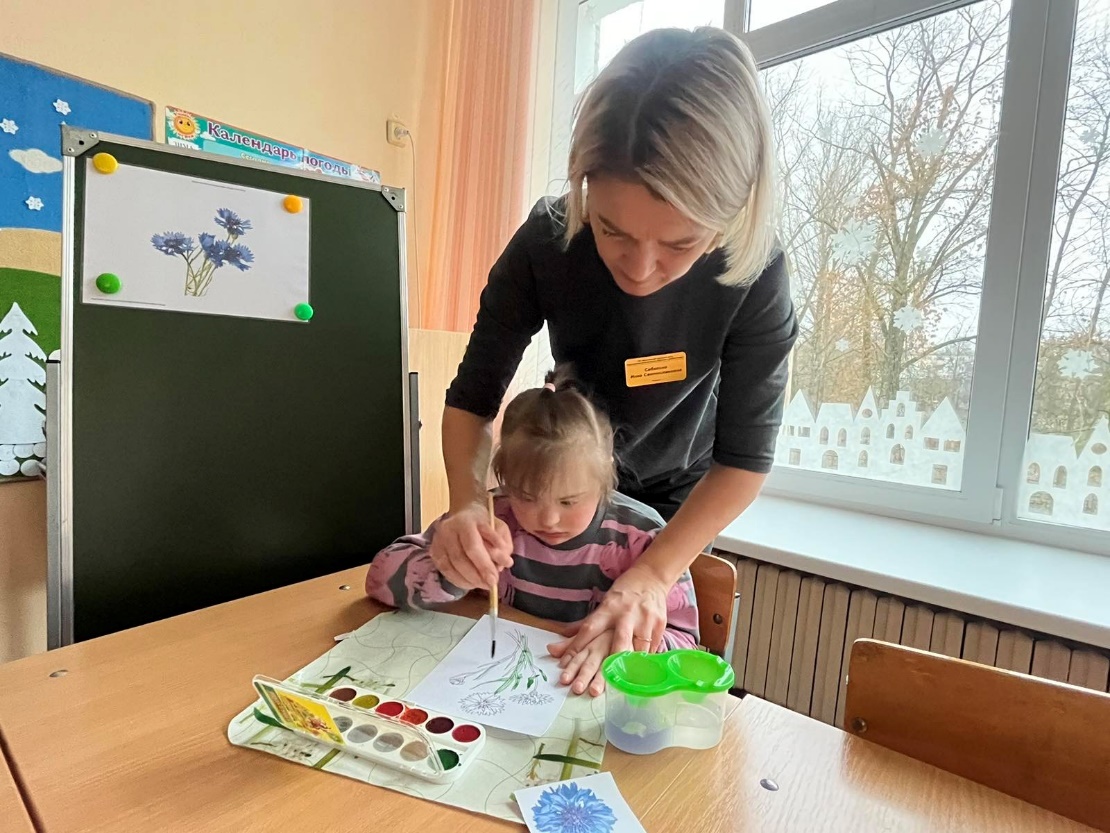 ВАСИЛЬКИ
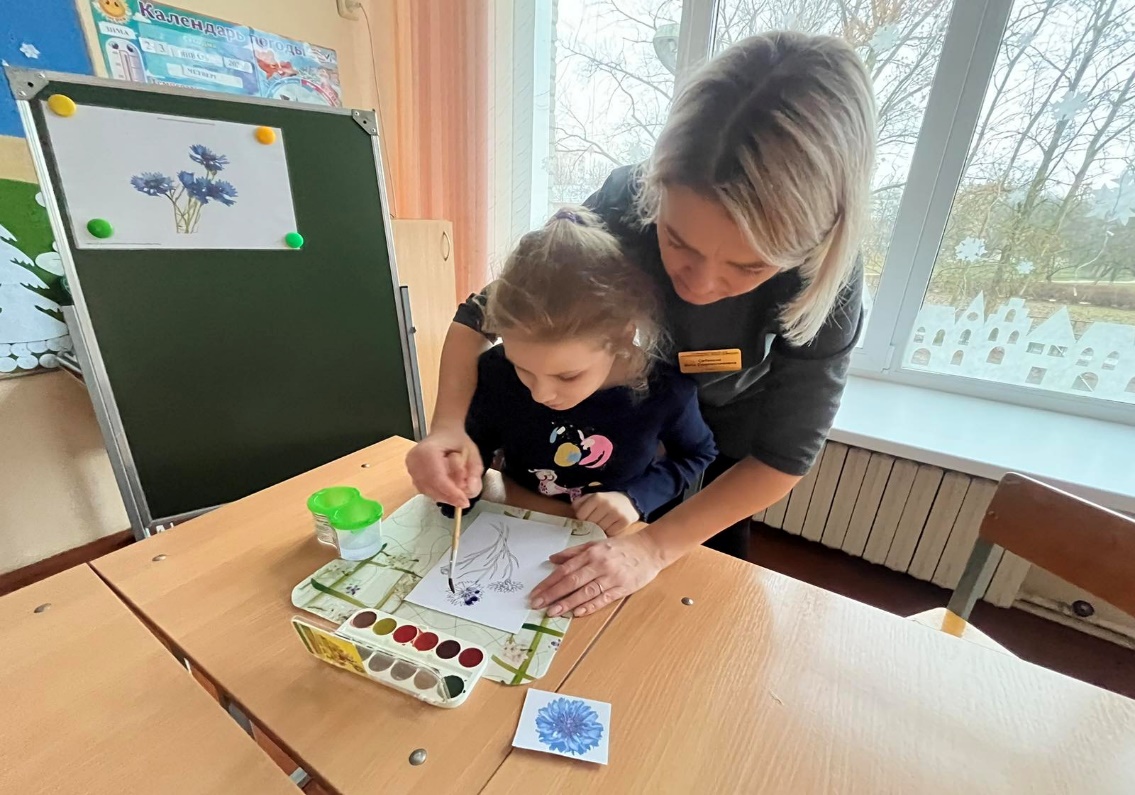 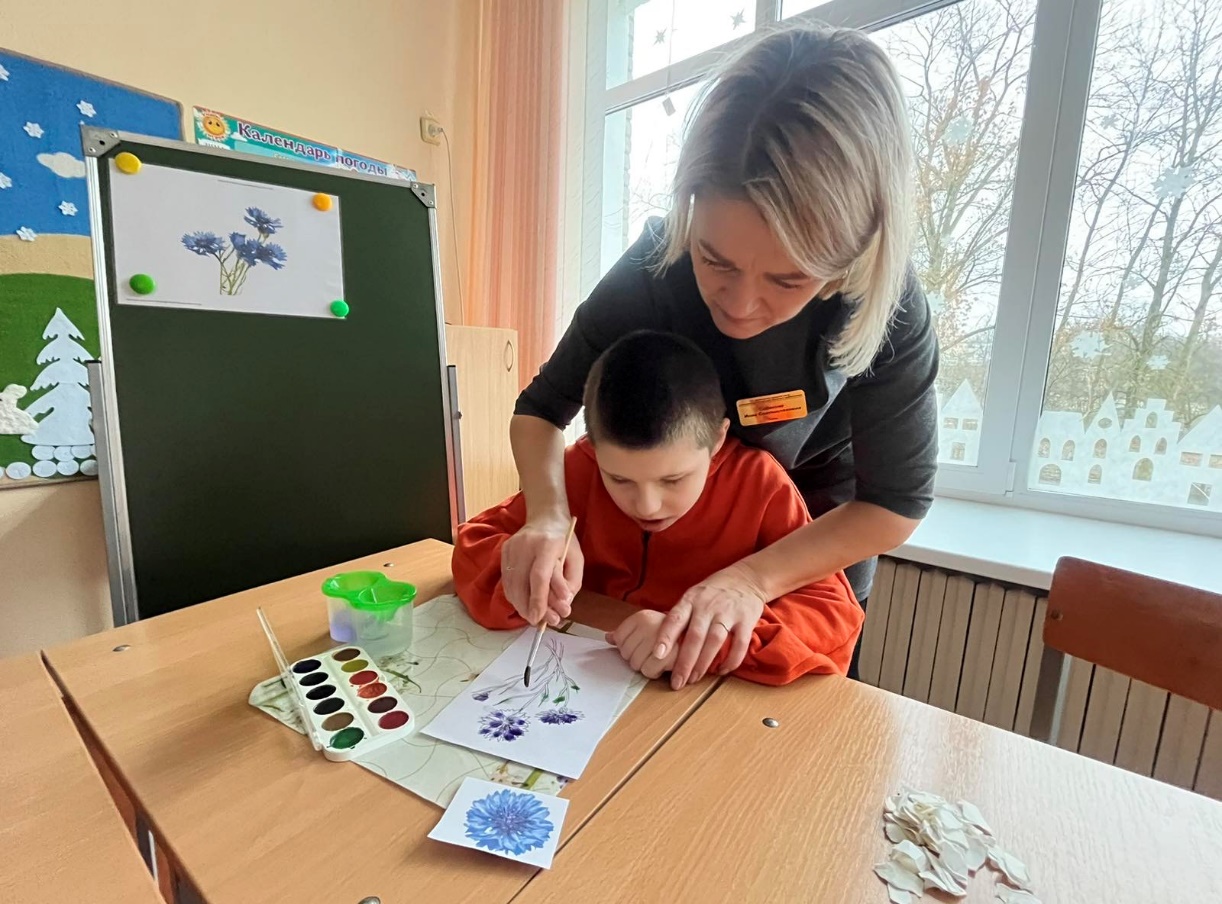 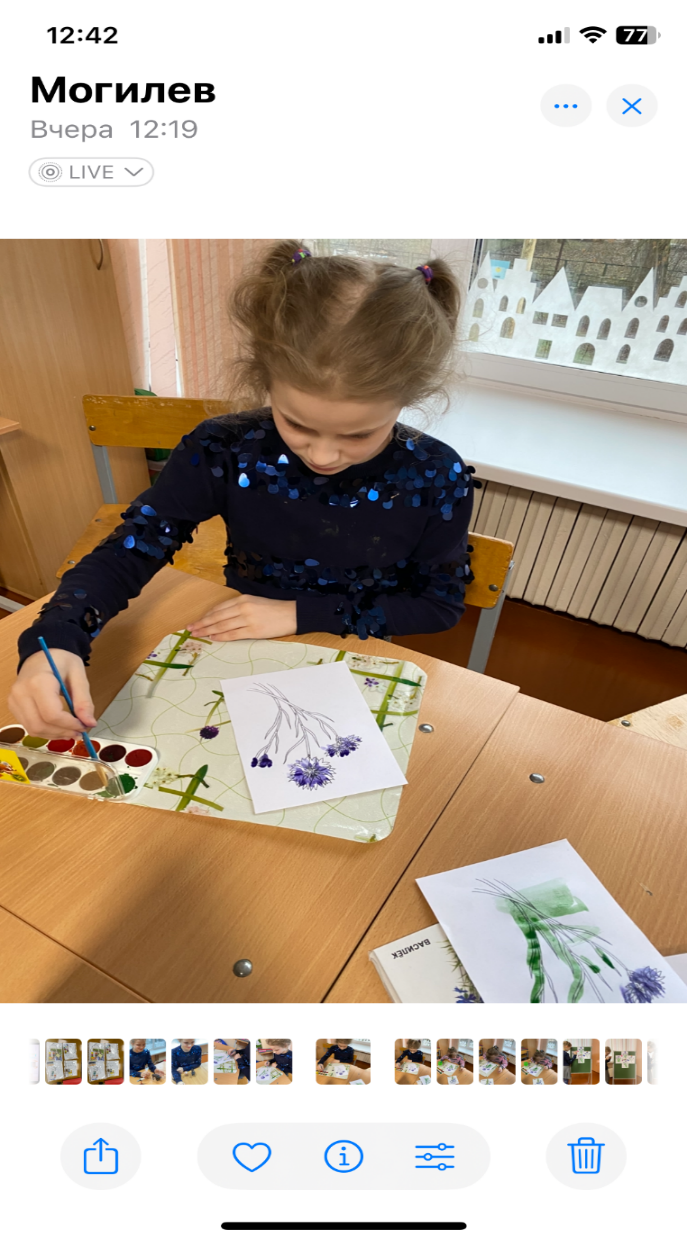 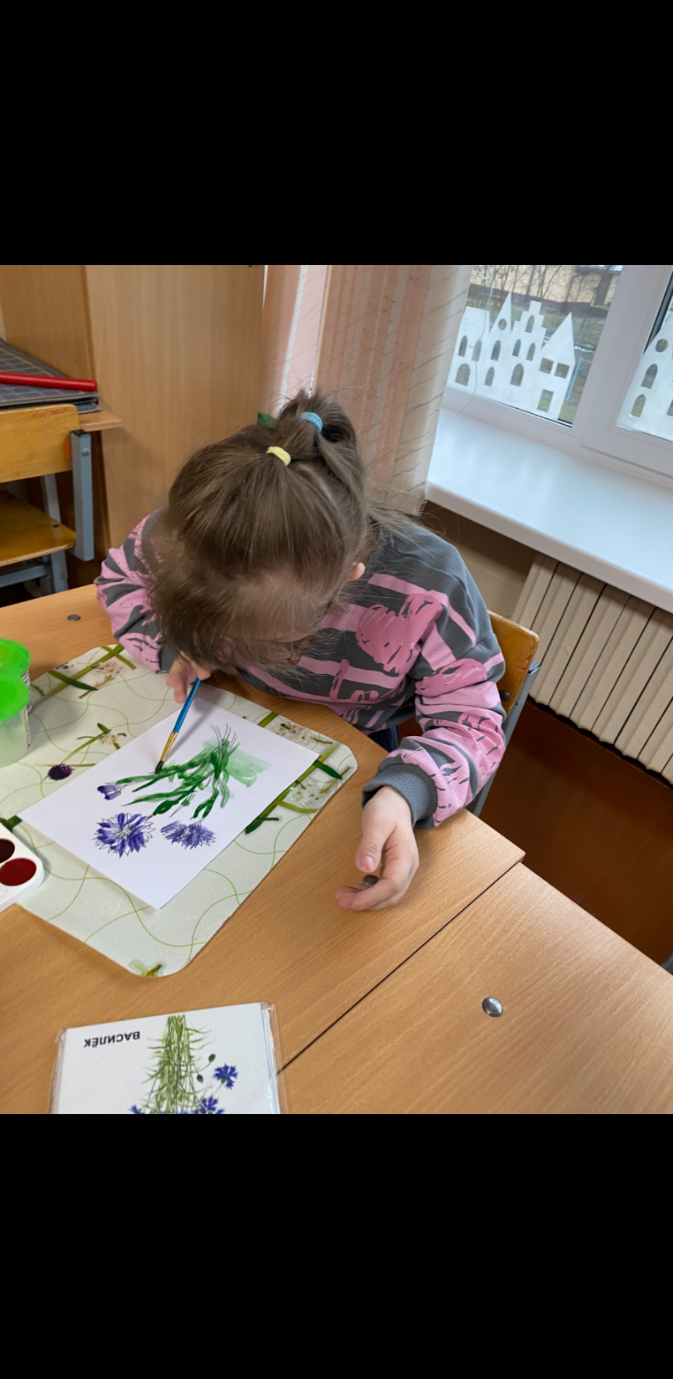 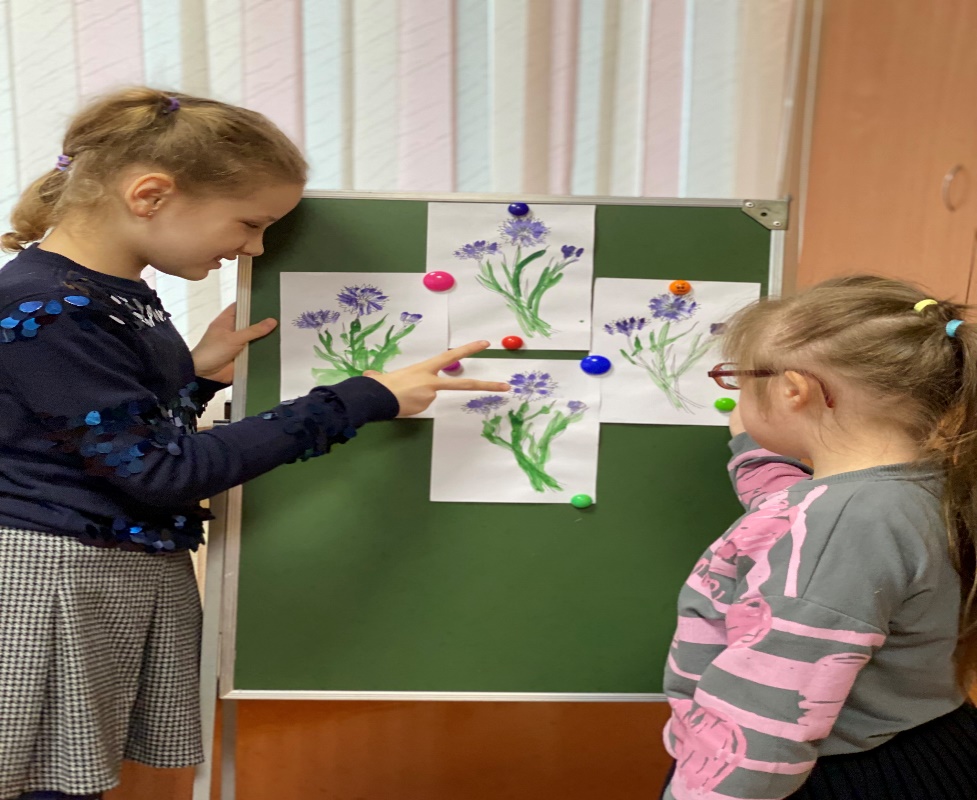 Наши поля, хлеб и белорусская картошка
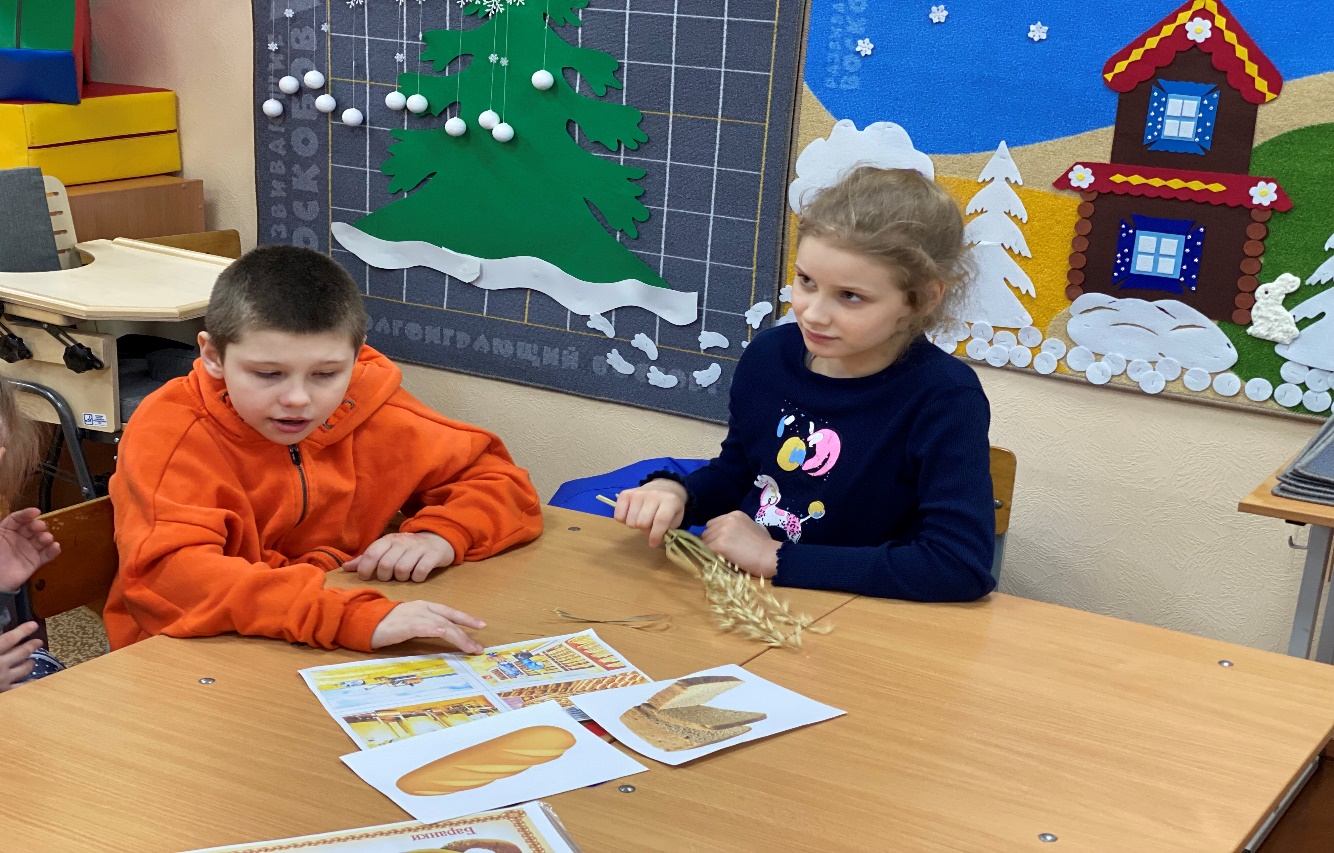 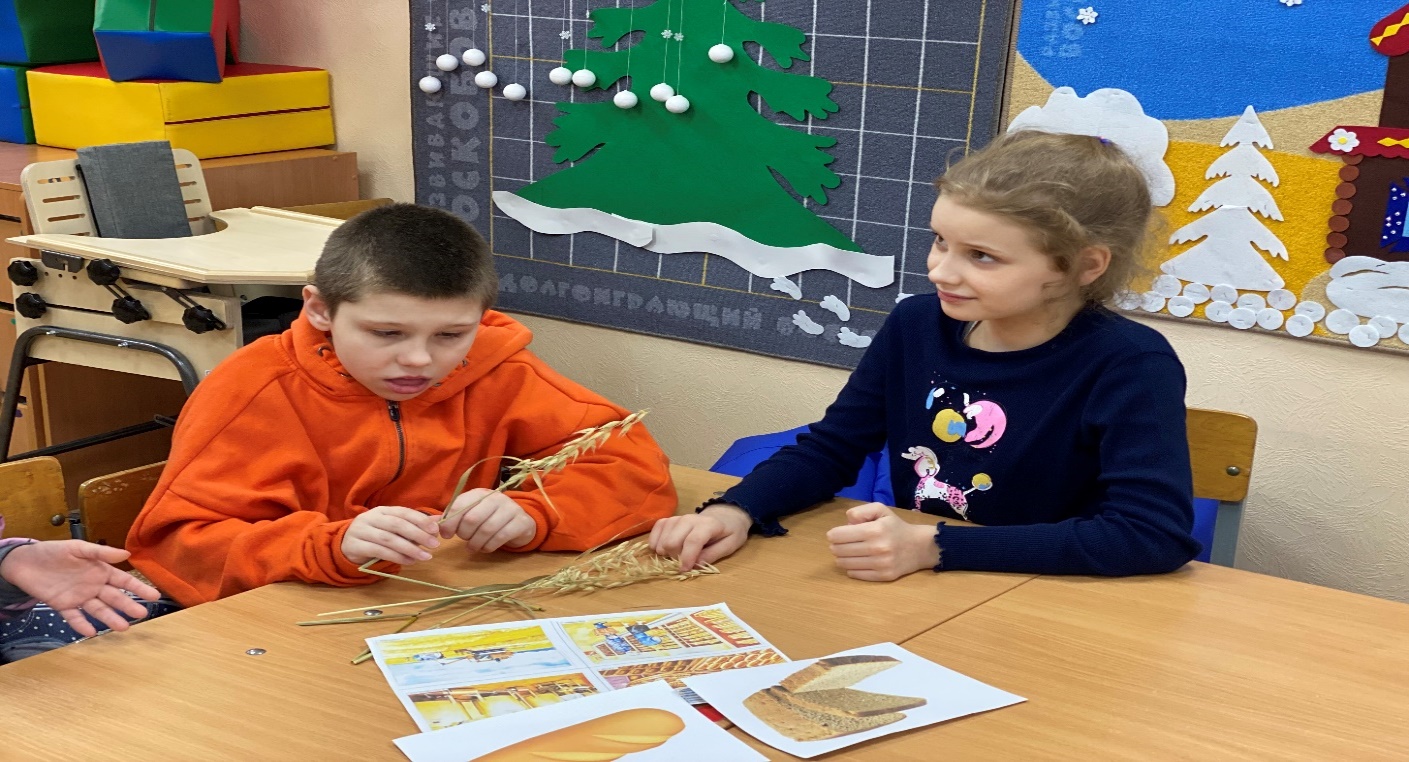 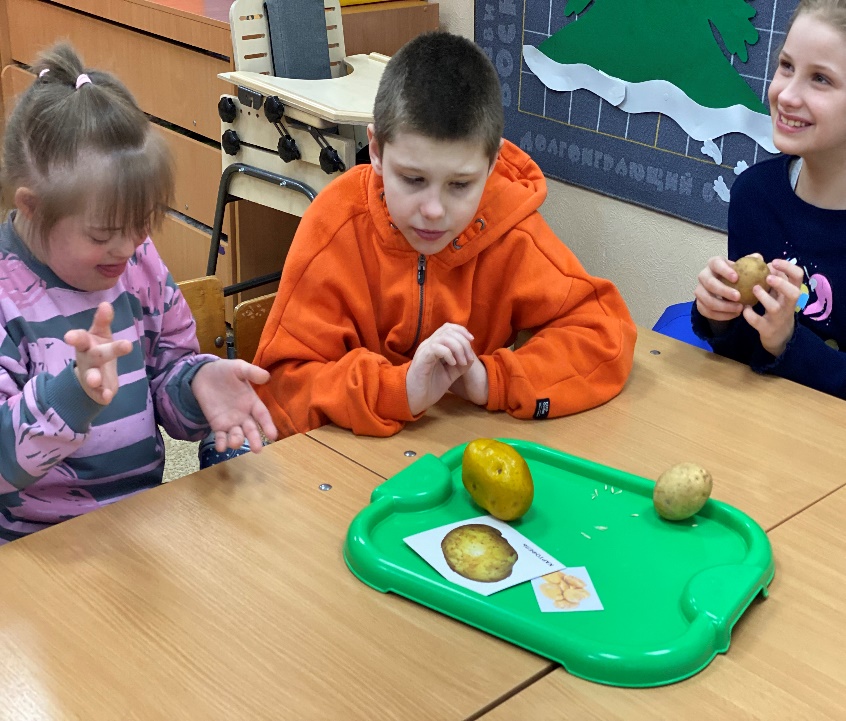 Национальная рубашка-вышиванка
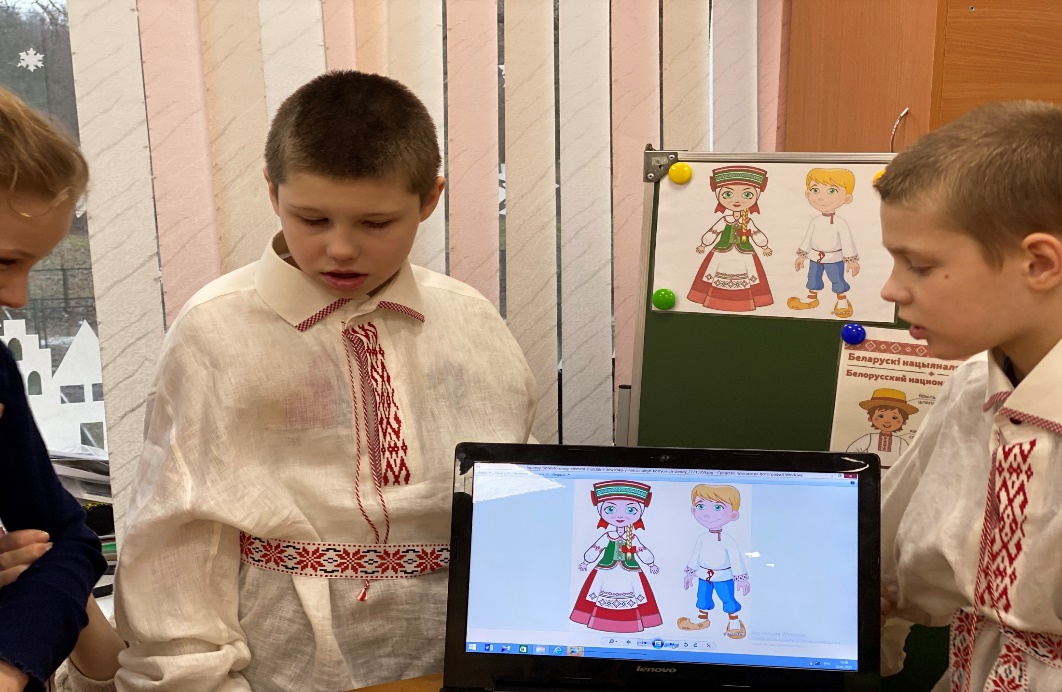 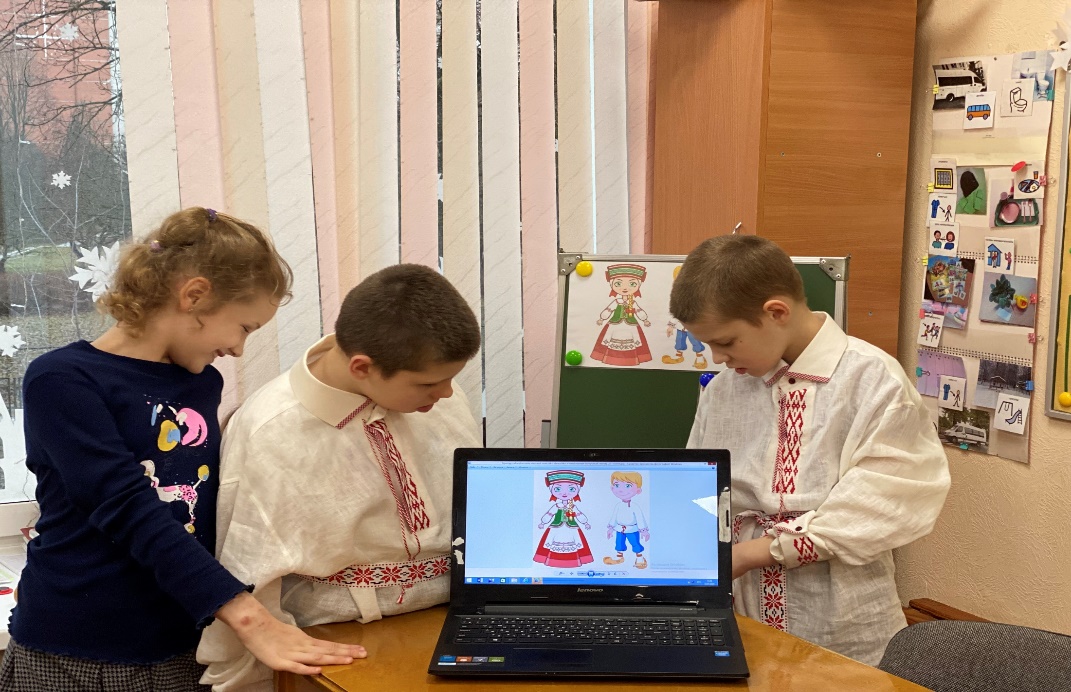 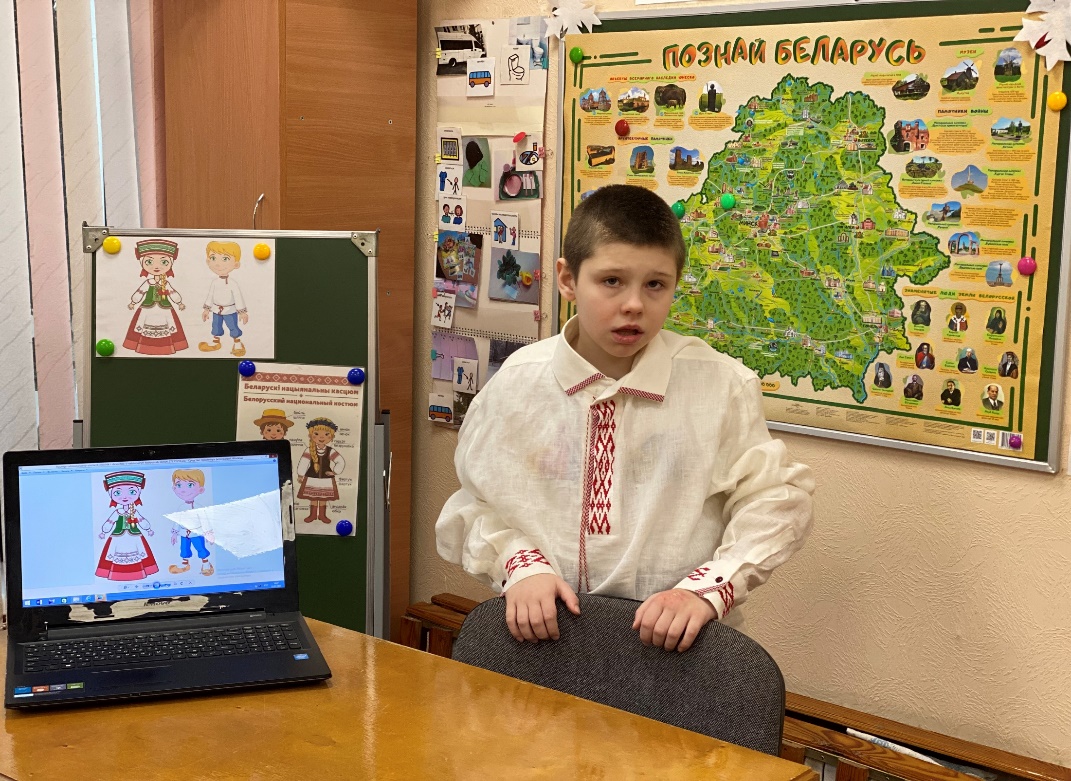 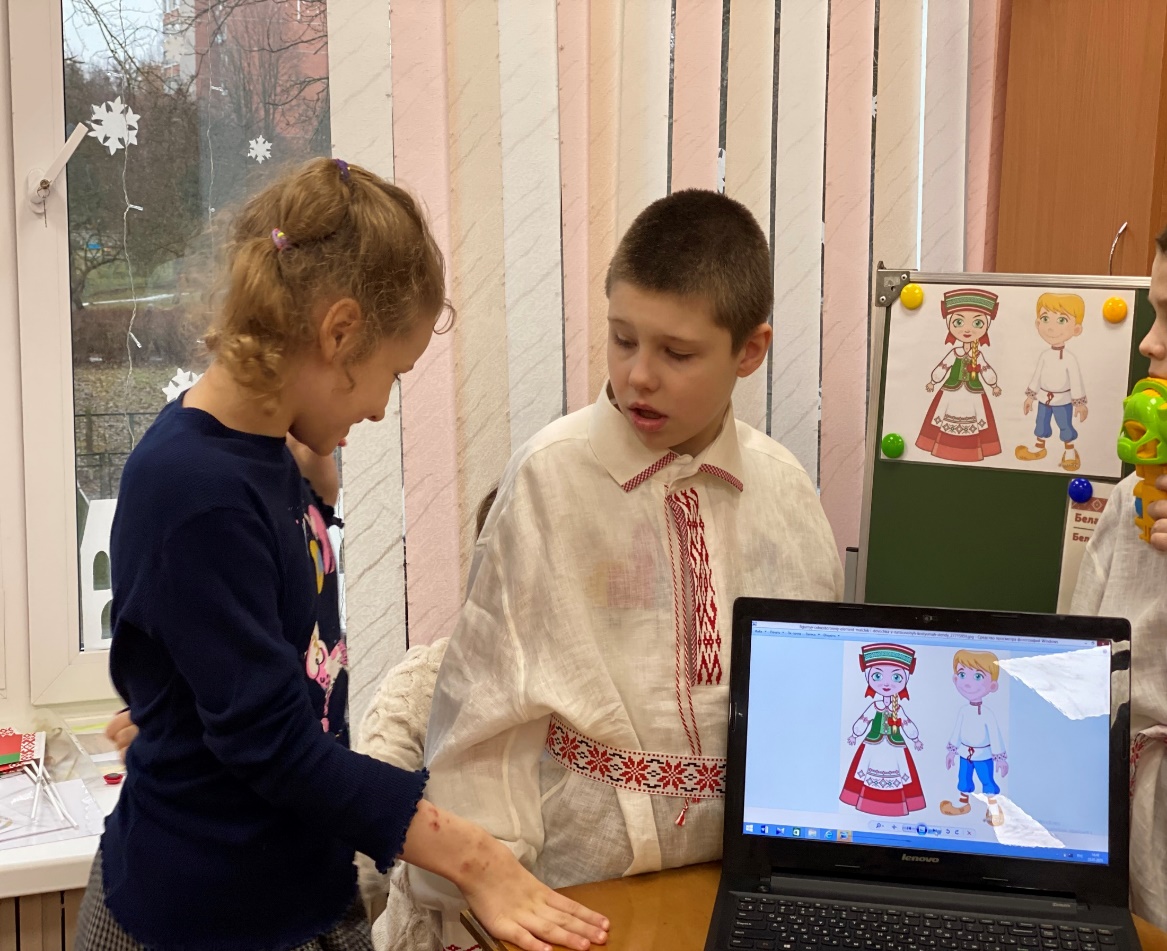 Аист и зубр-символы Беларуси
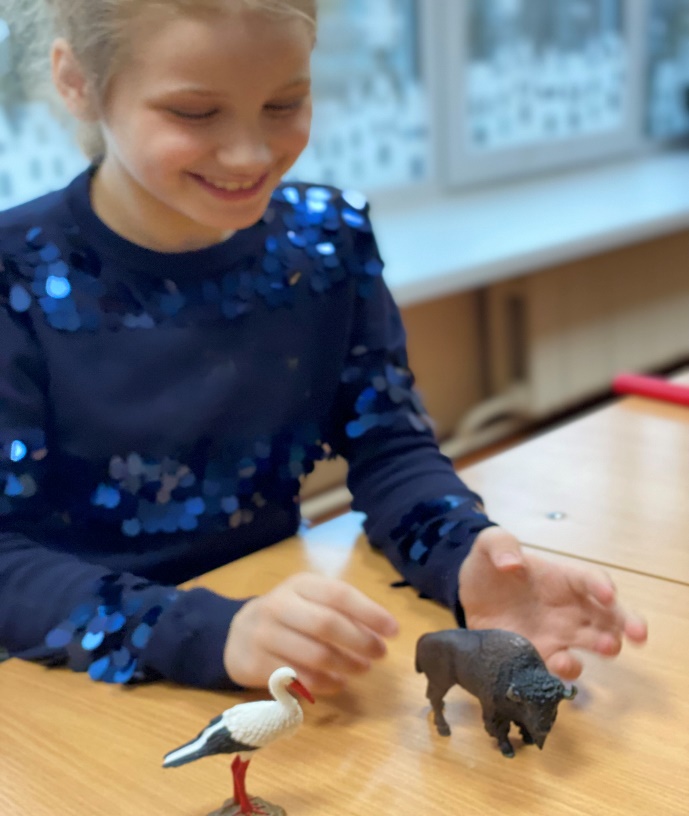 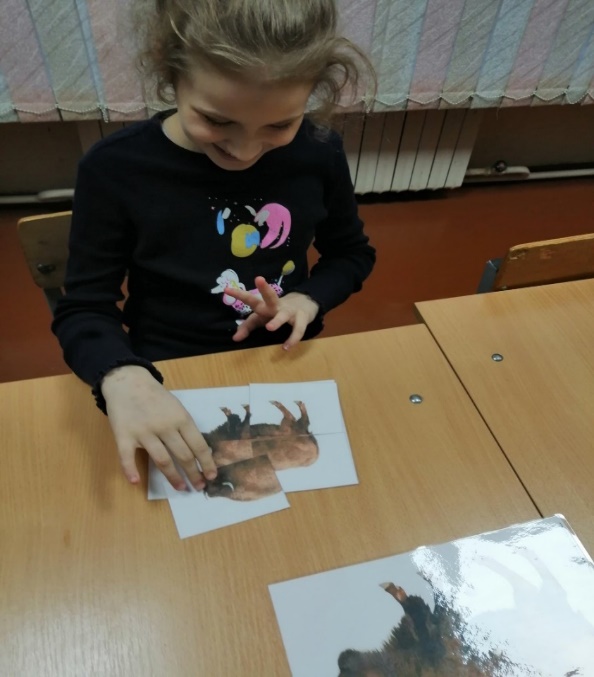 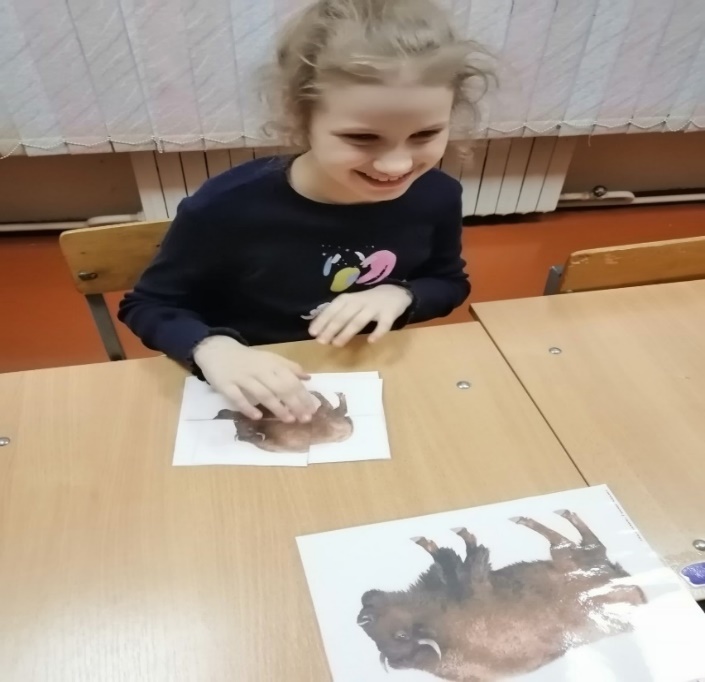 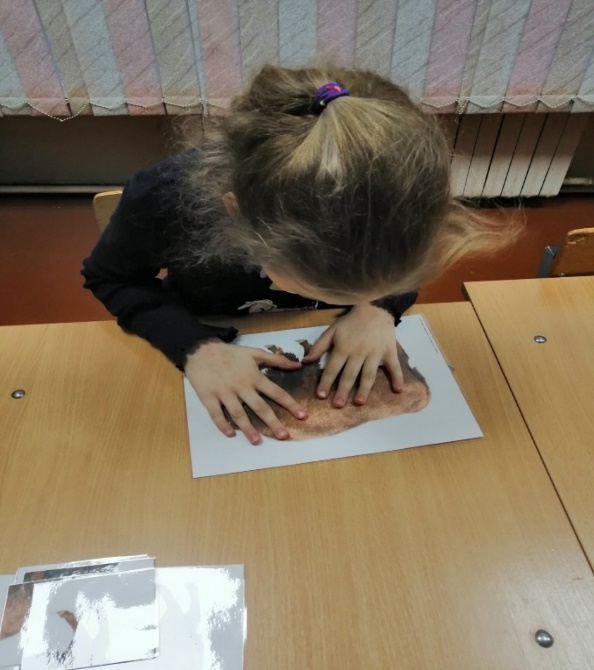 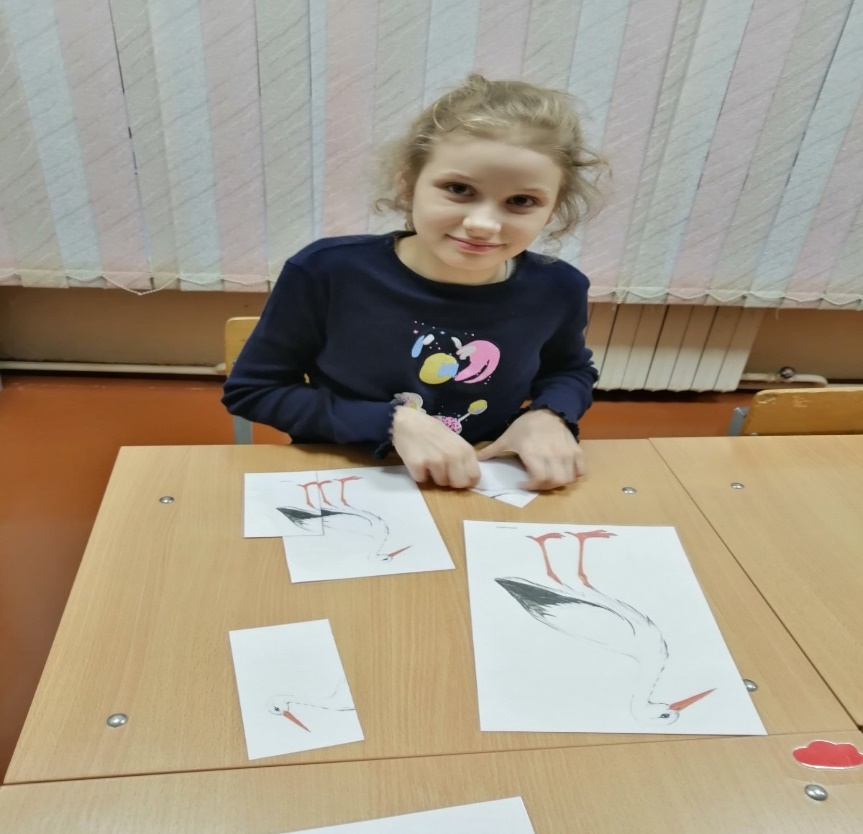 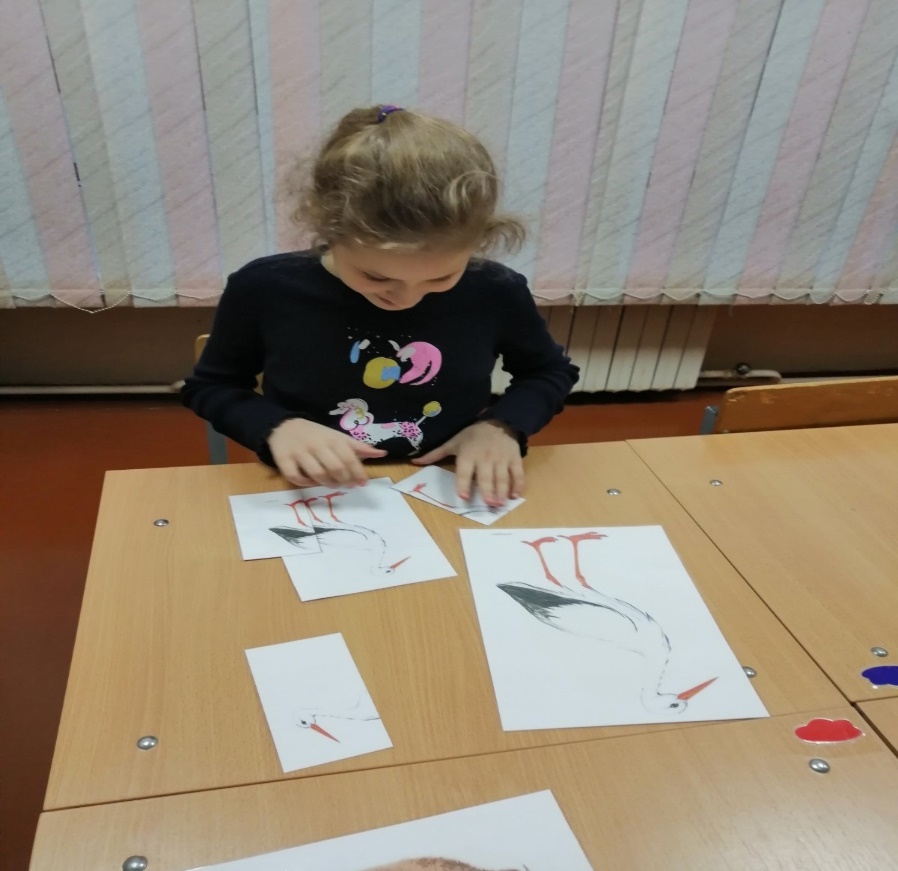 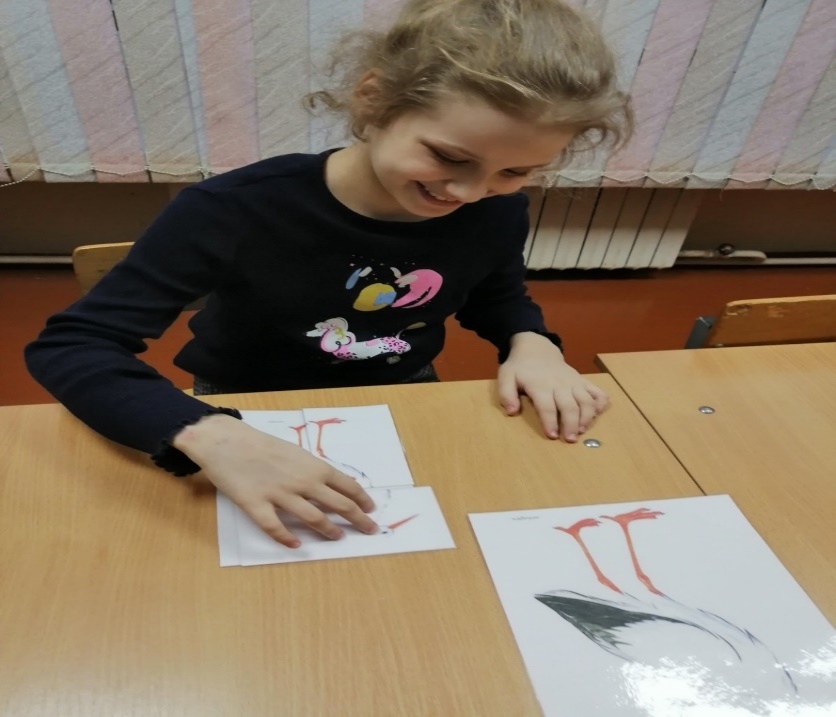 Работа с законными представителями
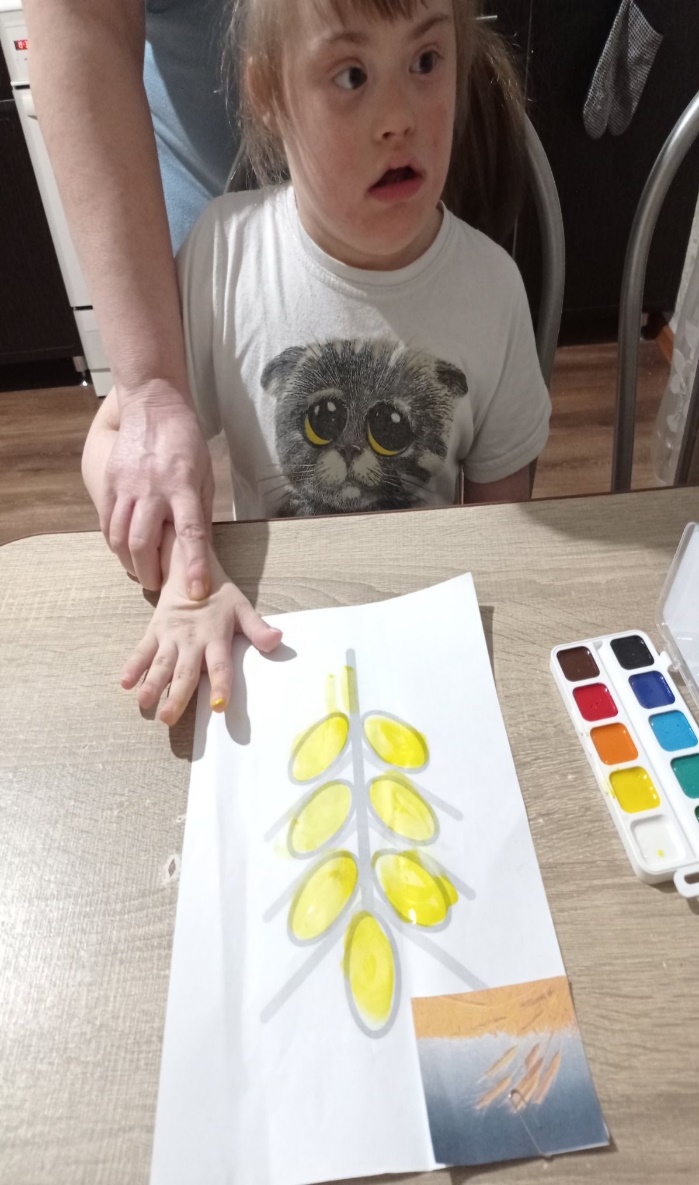 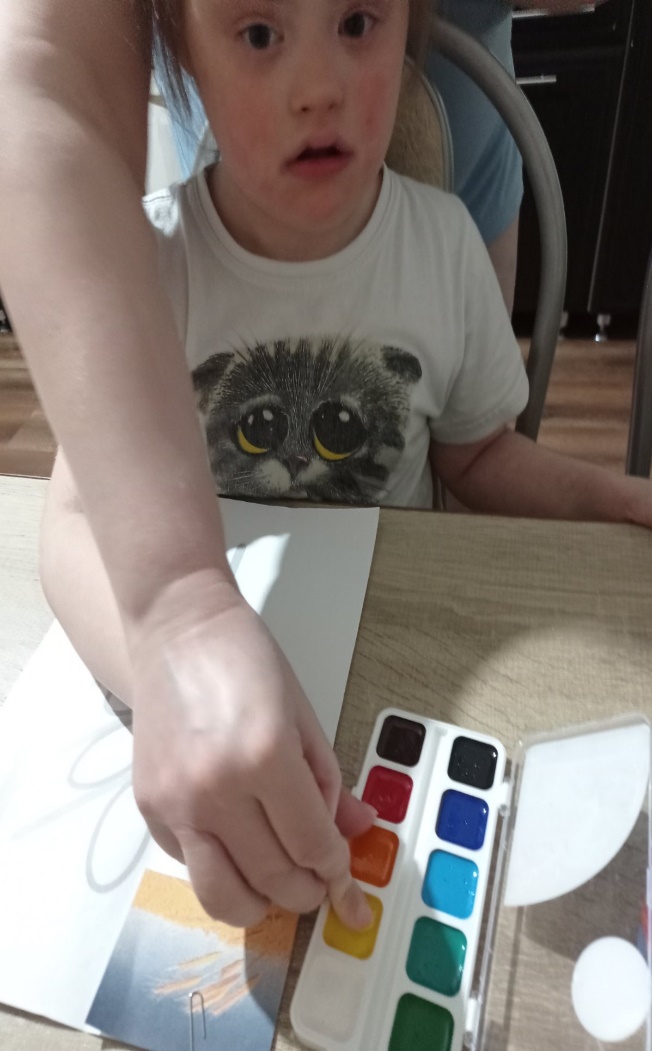 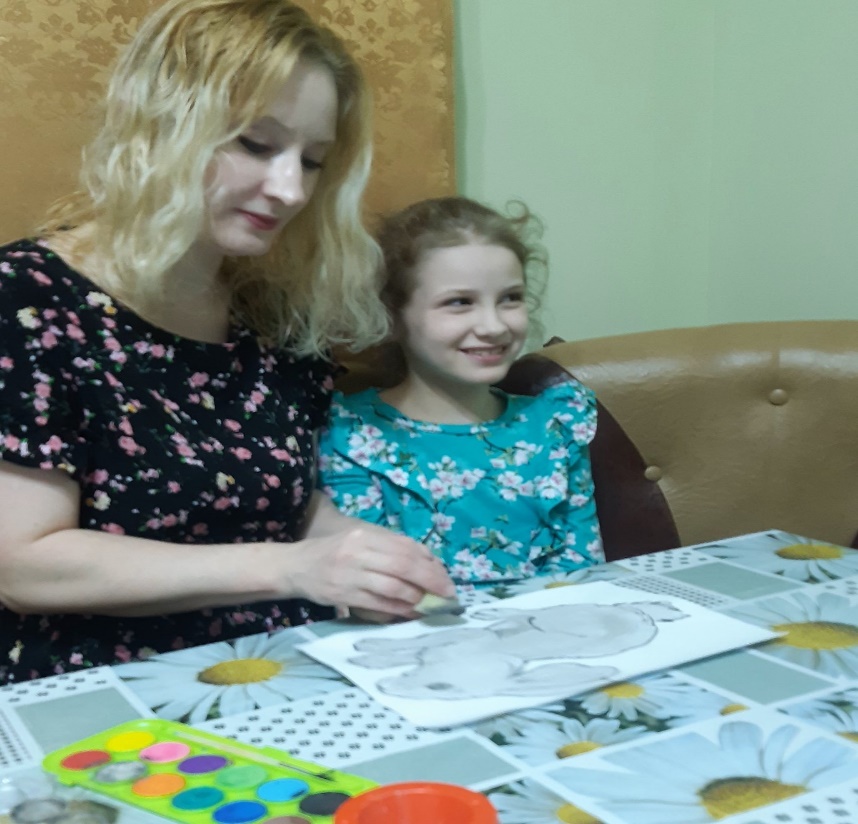 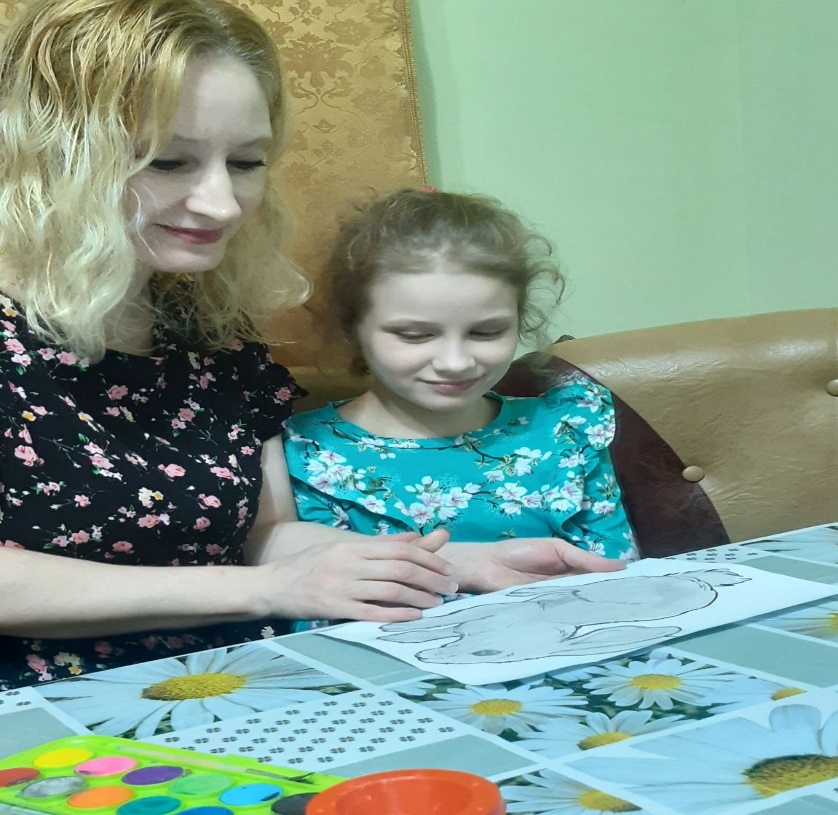 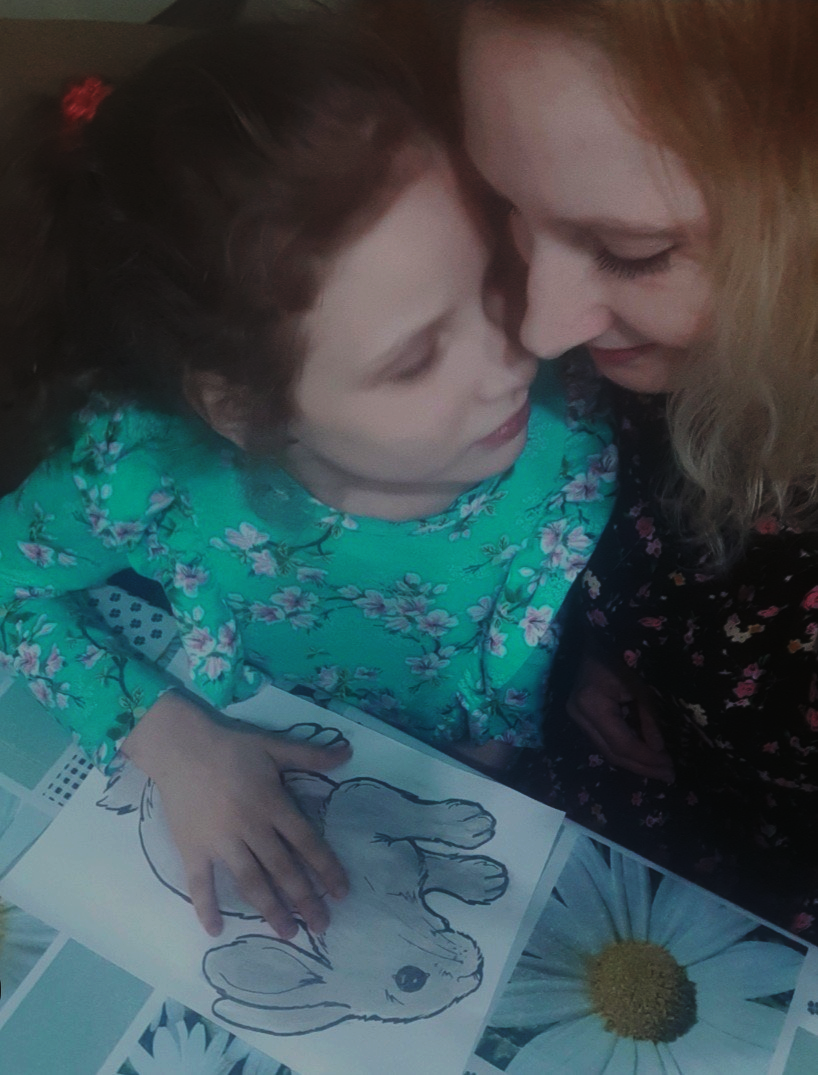 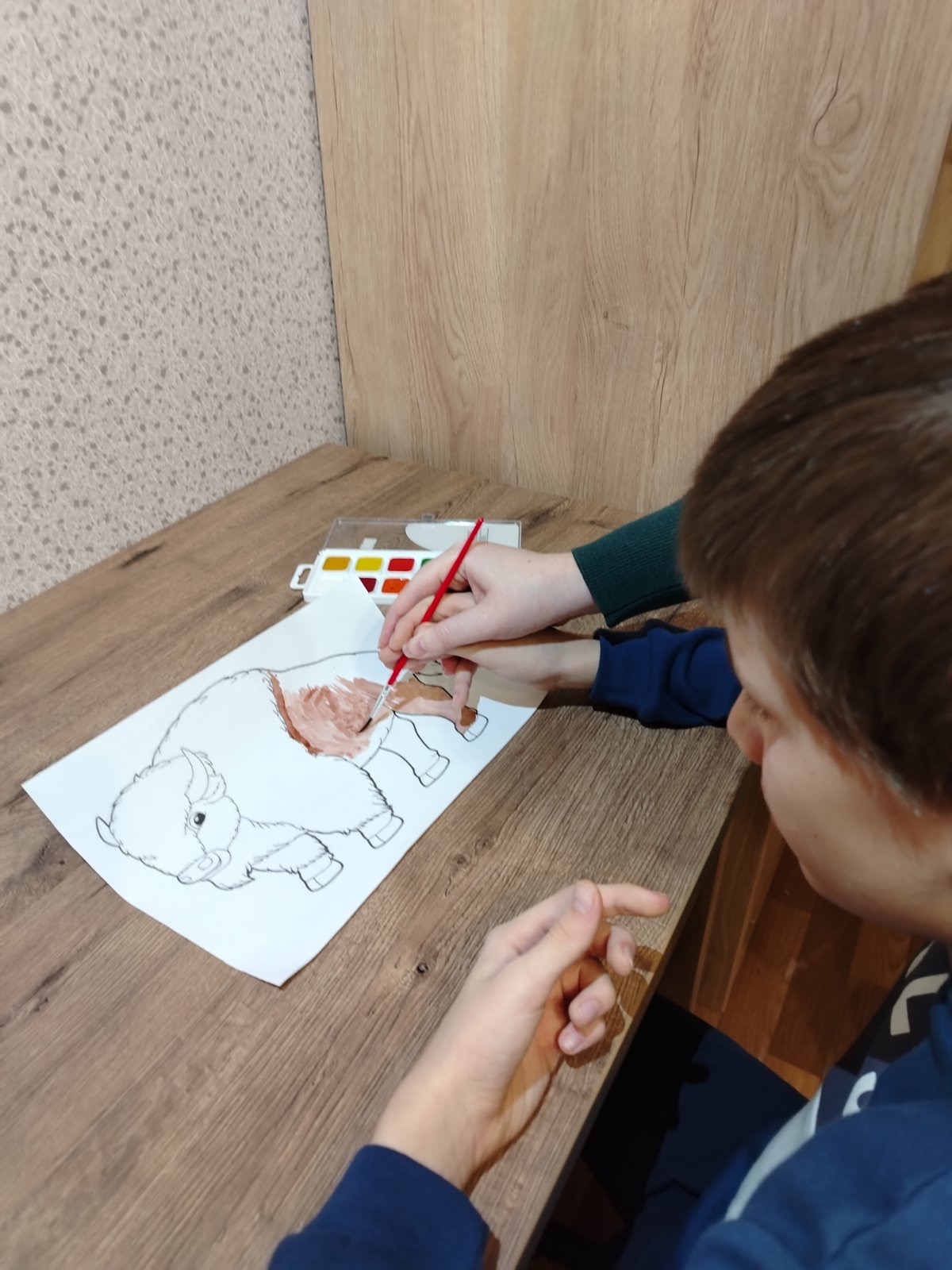 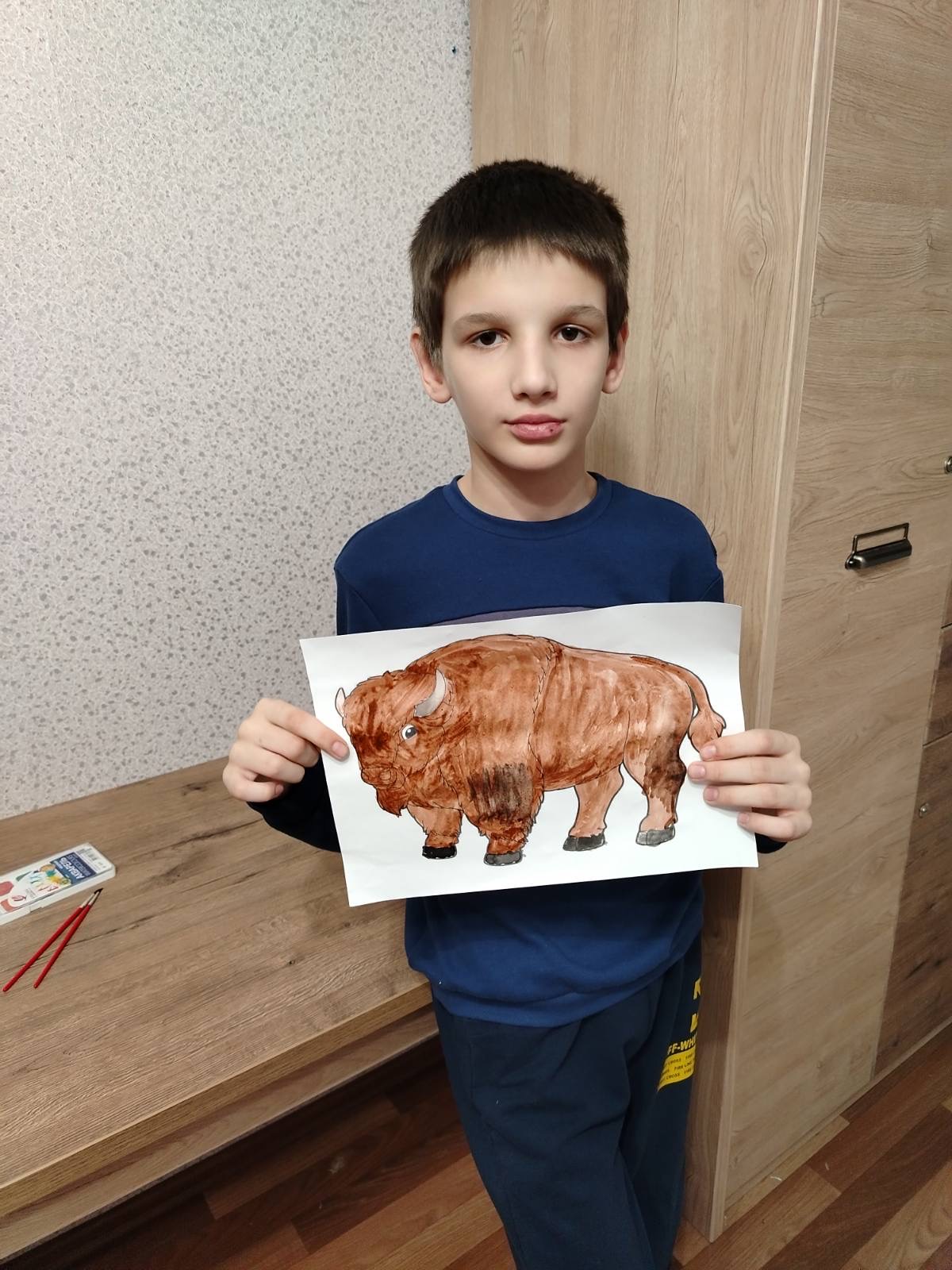 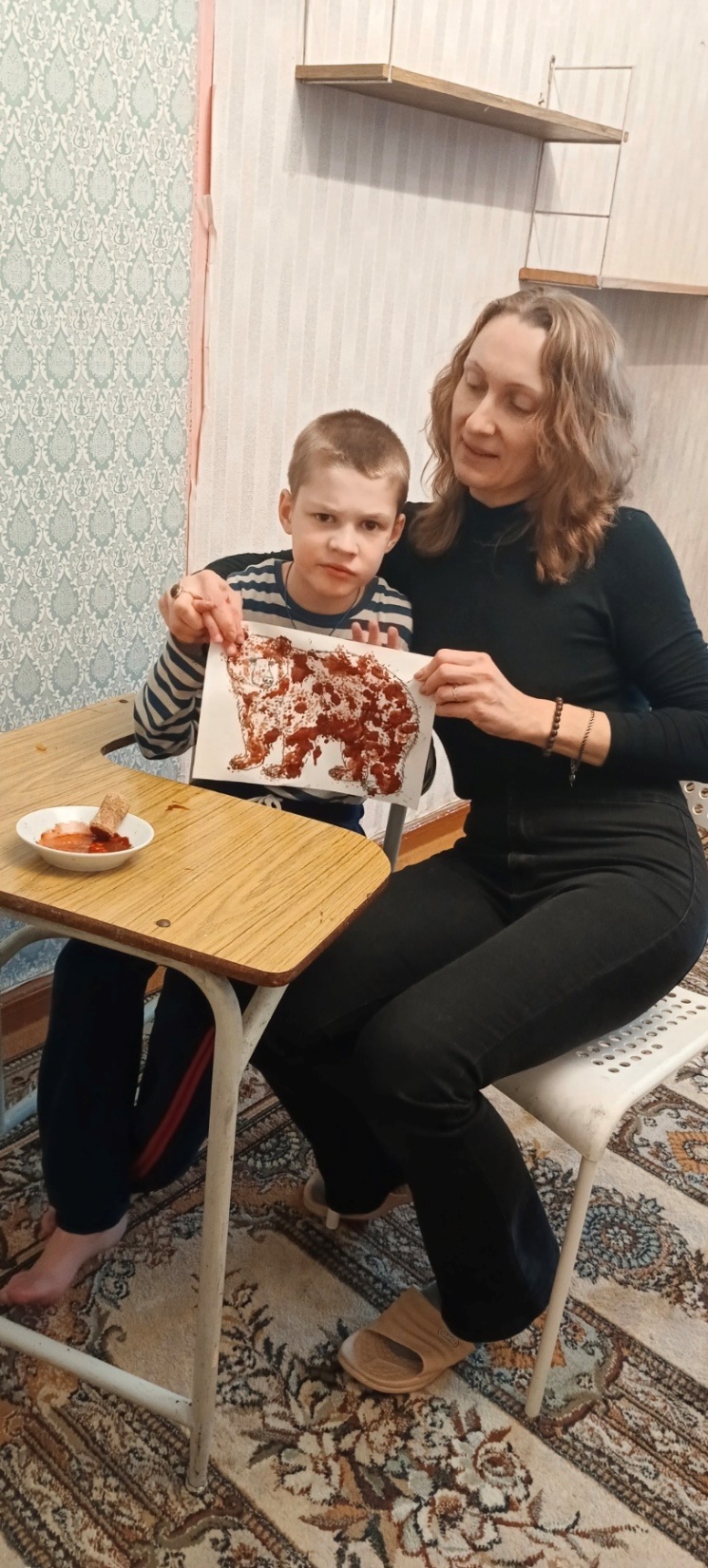 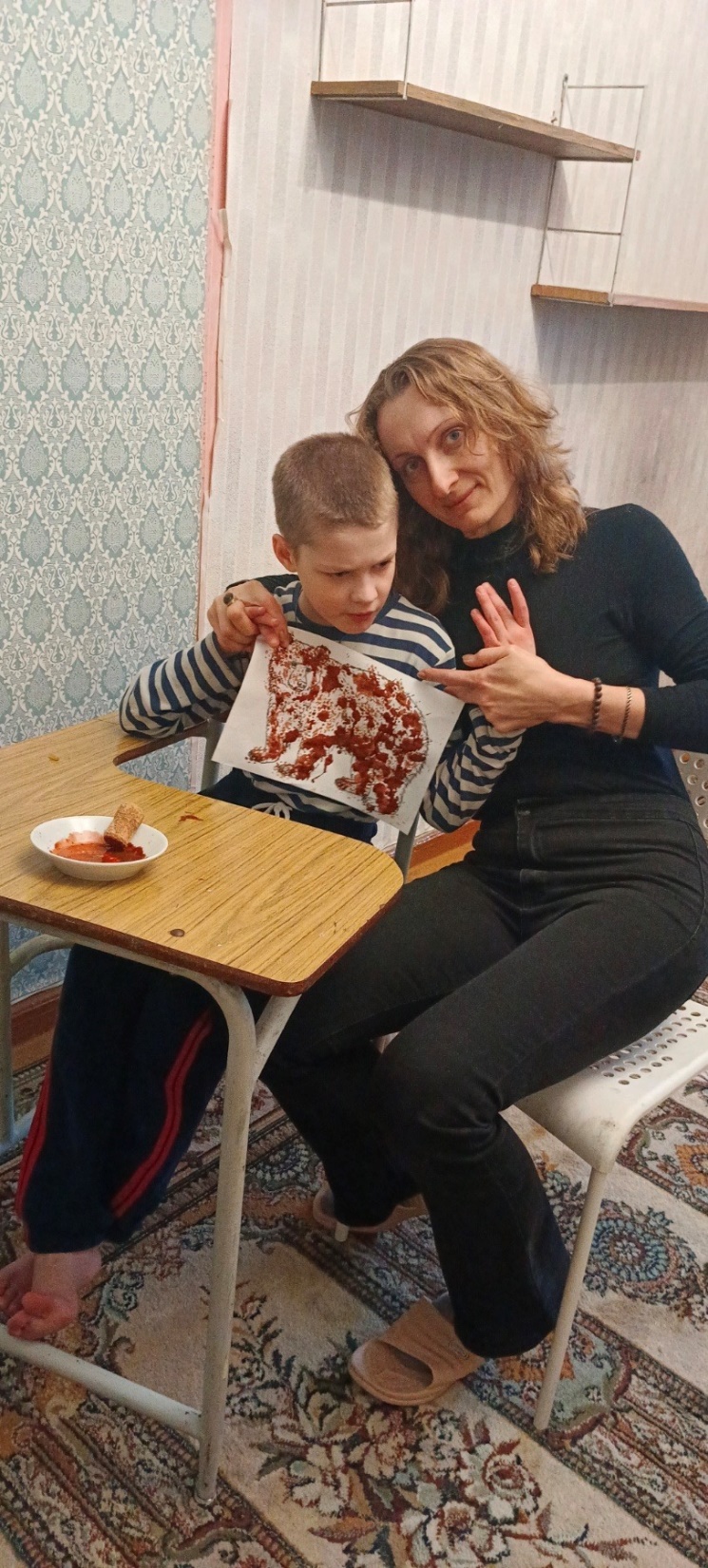 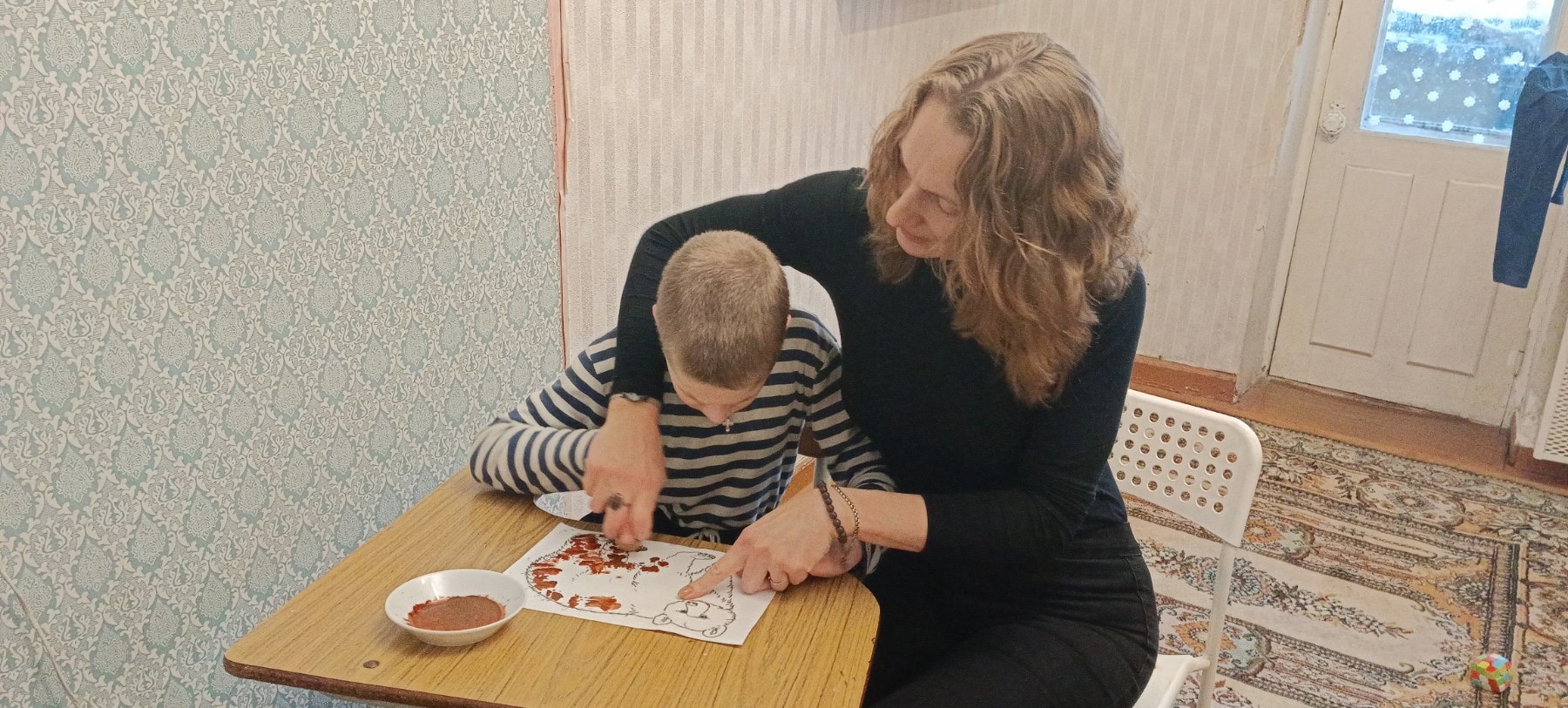